Risiko – hva’ for noget???
03-10-2022
SAGAIngen risikostyring…
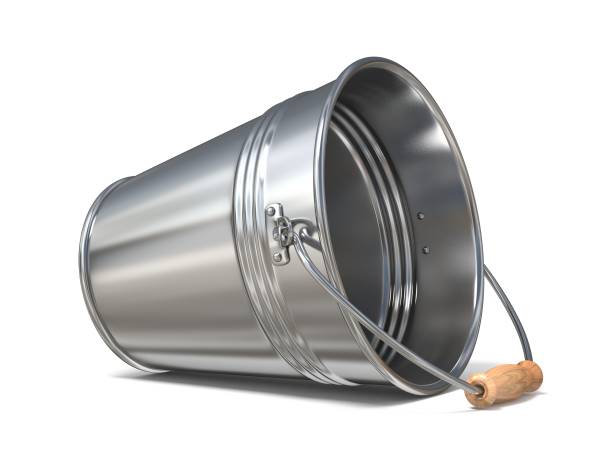 03-10-2022
FrejaIngen Risikostyring…
03-10-2022
Projektet er afhængig af hardware, som skal indkøbes. Pr 13. maj er leveringstiden 2-3 uger, men hele hardwaremarked lider pt af udpræget leveringsproblemer grundet verdensomspændende mangel på chips, leverandør kan derfor ikke garantere leveringstider.
Hvis der er dele af opsætning fra tidspunktet hvor trialversionen af Rstudio Team installeres, der skrider, overskrides de 45 dage SDU har med trail versionen.
Nedlukning af campus, projektet er afhængigt af medarbejdere i SDU IT, kan komme på campus og opsætte de fysiske servere.
FriggPunktform og Prosa    Ansvarlig    Opfølgning    Risikolog    Revidering
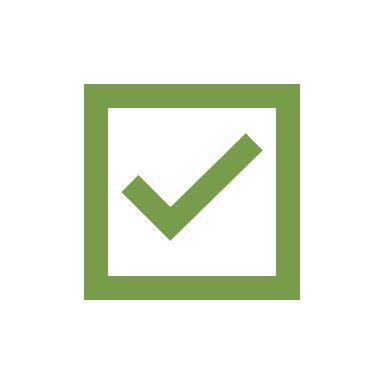 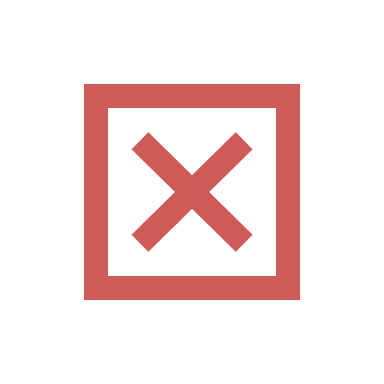 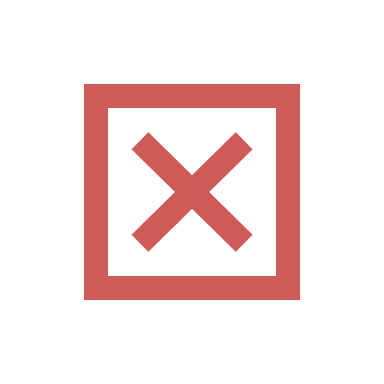 03-10-2022
Skema Risikolog     Sandsynlighed
     Konsekvens
     Prioritering
     Forebyggende tiltag     Ansvarlig (ledelse)     Opfølgning     Revurdering
NytSIS – TeknisksporErfaringer
04-10-2022
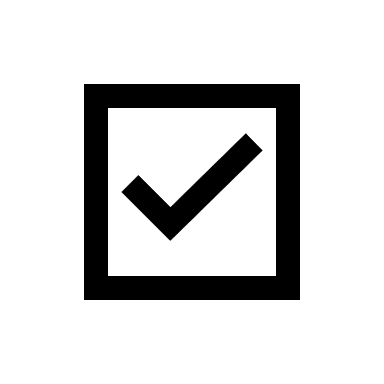 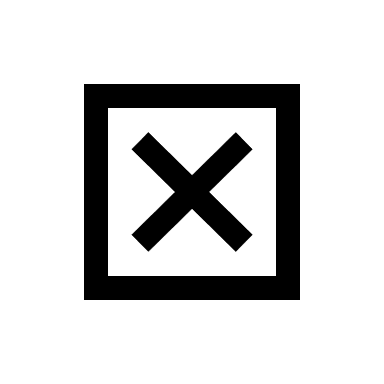 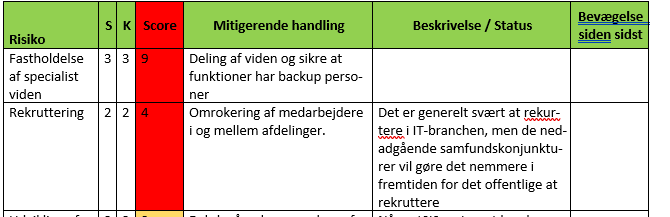 Risikolog     Sandsynlighed *      Konsekvens =     Score          Forebyggende tiltag     Udvikling     Ansvarlig
04-10-2022
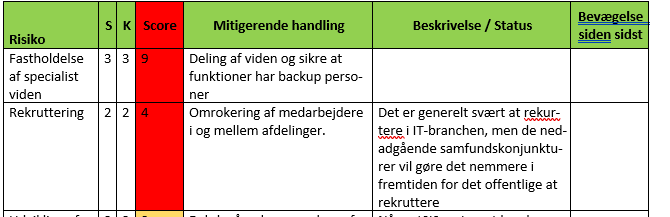 Risikolog- Revurdering af sandsynlighed/konsekvens- Opfølgning med styregruppe- Nye punkter
04-10-2022
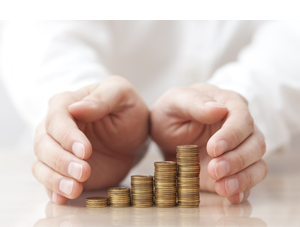 Mine planerVurder økonomiske konsekvenser for hver risiko. Hvad koster det som minimum og maximum, hvis en risiko indtræder
04-10-2022
Det vi drømmer om
05-10-2022
Det vi får
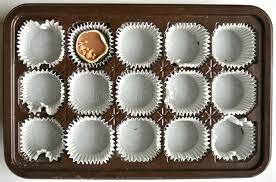 05-10-2022
Men hellere lidt end slet intet
05-10-2022